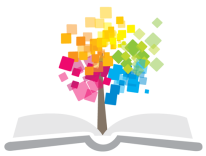 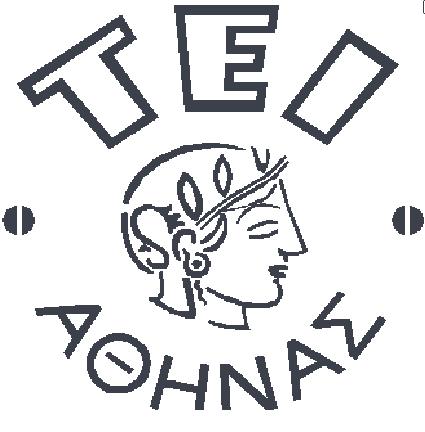 Ανοικτά Ακαδημαϊκά Μαθήματα στο ΤΕΙ Αθήνας
ΙΑΤΡΙΚΗ ΠΛΗΡΟΦΟΡΙΚΗ - Θ
Ενότητα 9: Πρότυπο DICOM – Data Dictionary, VR, Tags, Imlpicit and Explicit VR, Information modyles, Ies, IODs

Δρ. Π.Ασβεστάς
Τμήμα Μηχανικών Βιοϊατρικής Τεχνολογίας Τ.Ε.
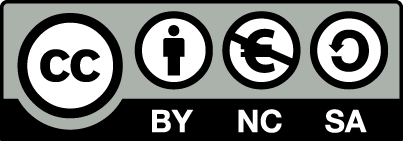 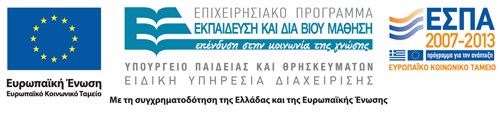 Απεικονιστικά συστήματα (1 από 6)
XRAY
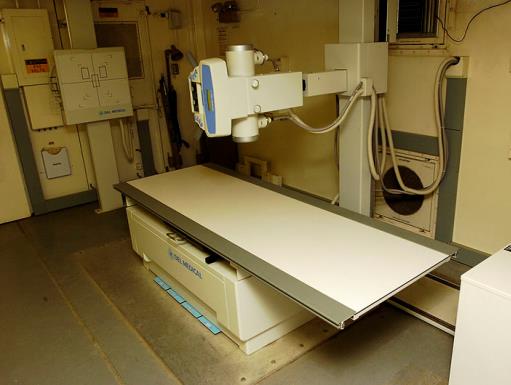 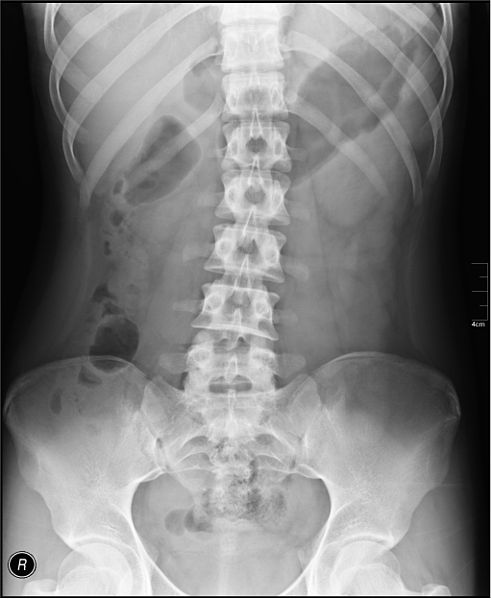 “XRay machine for the captives, Guantanamo -b”΄από   Geo Swan  διαθέσιμο ως κοινό κτήμα
“Medical X-Ray imaging ALP02 nevit”  από Nevit διαθέσιμο  με άδεια CC BY-SA 3.0
Απεικονιστικά συστήματα (2 από 6)
CT
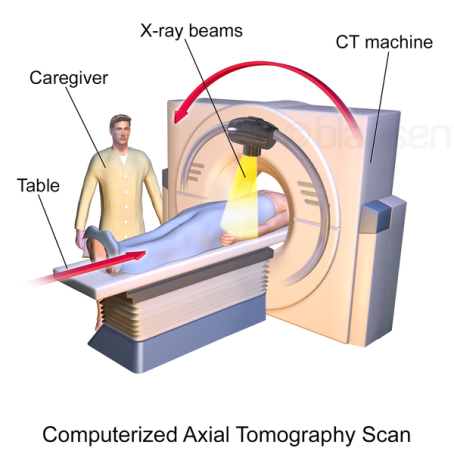 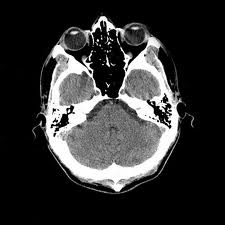 “Blausen 0205 CATScan 01” , από  Dcoetzee διαθέσιμο  με άδεια CC BY 3.0
“Head CT scan”, από  JVinocur διαθέσιμο  με άδεια CC BY-SA 2.0
Απεικονιστικά συστήματα (3 από 6)
MRI
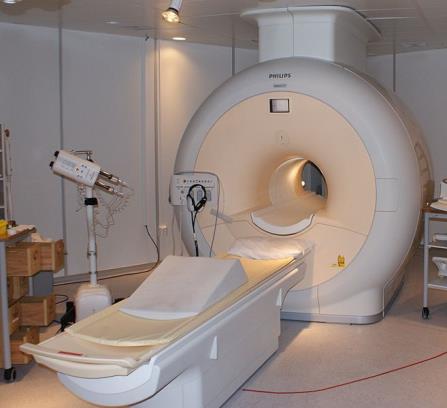 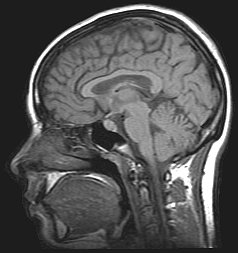 “MRI brain”, από  Fastfission διαθέσιμο ως κοινό κτήμα
“MRI-Philips”, από  Ainali διαθέσιμο  με άδεια CC BY 3.0
Απεικονιστικά συστήματα (4 από 6)
SPECT
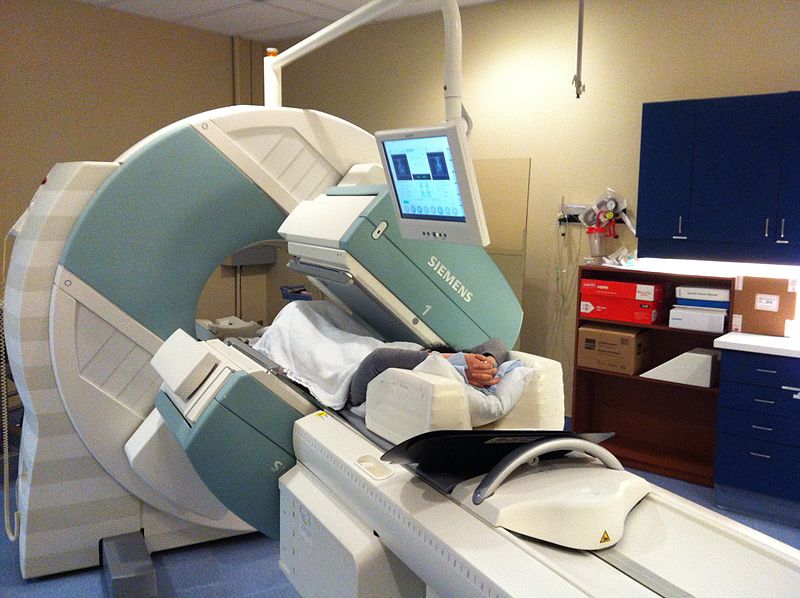 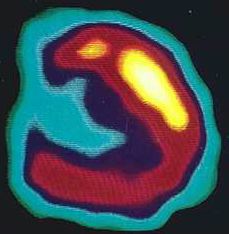 “SPECT Slice of Heart”, από  Dirk Hünniger διαθέσιμο ως κοινό κτήμα
“SPECT CT”, από  Ytrottier  διαθέσιμο  με άδεια CC BY-SA 3.0
Απεικονιστικά συστήματα (5 από 6)
PET
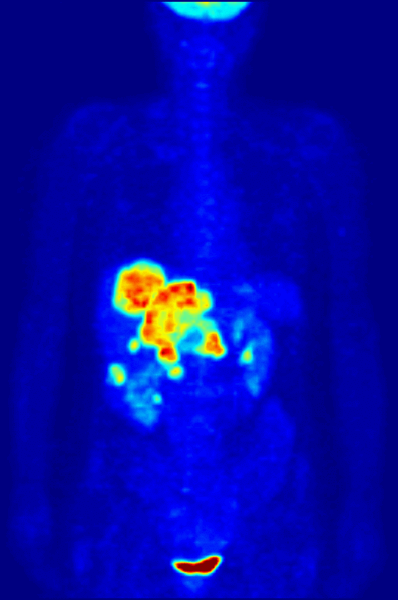 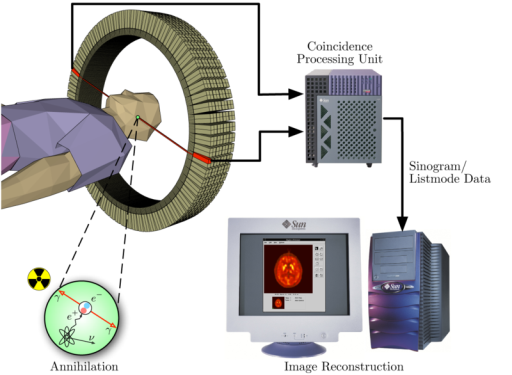 “PET-schema”, από Damato διαθέσιμο ως κοινό κτήμα
“PET-MIPS-anim”, από  Damato διαθέσιμο ως κοινό κτήμα
Απεικονιστικά συστήματα (6 από 6)
ULTRASOUND
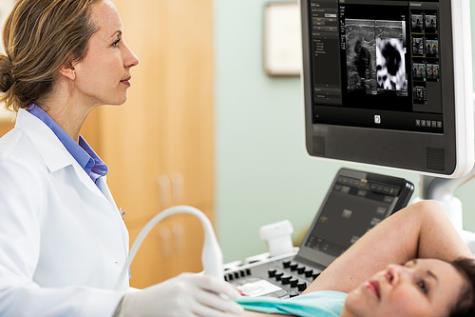 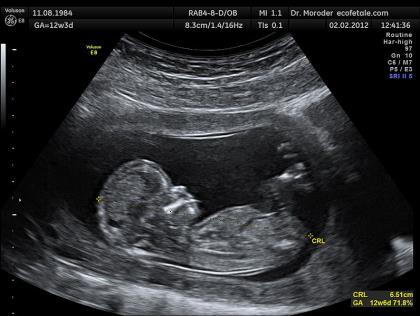 “CRL Crown rump lengh 12 weeks ecografia Dr. Wolfgang Moroder”, από  Moroder διαθέσιμο με άδεια CC BY-SA 3.0
“Philips Ultrasound EPIQ - Breast”, από  Philips Communications διαθέσιμο με άδεια CC BY-NC-ND 2.0
DICOM (1 από 5)
Τα απεικονιστικά συστήματα παράγουν εικόνες που είναι συμβατές με το πρότυπο DICOM (Digital Imaging and CΟmmunications in Medicine).
DICOM είναι ένα σύνολο κανόνων (πρότυπο) για :
Αποθήκευση,
Εκτύπωση και
Μεταφορά ιατρικών εικόνων.
DICOM (2 από 5)
Οι κανόνες καθορίζουν :
Τη μορφή του αρχείου (file format) για την αποθήκευση μιας ιατρικής εικόνας,
Το πρωτόκολλο επικοινωνίας μεταξύ συστημάτων που είναι συμβατά με το πρότυπο DICOM.
Η συμμόρφωση (compliance) με τους κανόνες αυτούς εξασφαλίζει την επικοινωνία απεικονιστικών συστημάτων από διαφορετικούς κατασκευαστές.
DICOM (3 από 5)
Ιστορικά στοιχεία :
1985: 1η έκδοση του προτύπου (ACR/NEMA 300) από το American College of Radiology (ACR) και τη National Electrical Manufacturers Association (NEMA).
1988: 2η έκδοση του προτύπου (ACR/NEMA V2.0.) 
1992: 3η έκδοση του προτύπου (DICOM).
1992 – παρόν: ισχύει η 3η έκδοση με προσθήκες.
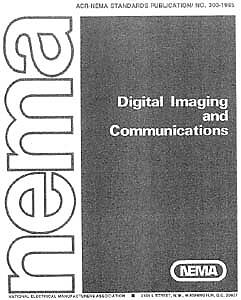 “Acrnema1”, από  Kr-val διαθέσιμο με άδεια CC BY-SA 3.0
DICOM (4 από 5)
To πρότυπο DICOM παρέχει :
Ένα καθολικό πρότυπο της ψηφιακής απεικόνισης: όλα τα ψηφιακά απεικονιστικά μηχανήματα παράγουν εικόνες που είναι συμβατές με το πρότυπο DICOM.
Εξαιρετική ποιότητα εικόνας: υποστηρίζει μέχρι 65.536 (16 bits) τόνους του γκρίζου.
Πλήρης υποστήριξη πολλών παραμέτρων συλλογής εικόνων.
Πλήρη κωδικοποίηση των ιατρικών δεδομένων : περισσότερο από 2.000 τυποποιημένα χαρακτηριστικά.
DICOM – Λεξικό Δεδομένων (1 από 13)
Το πρότυπο DICOM ακολουθεί μία αντικειμενοστραφή (object oriented) προσέγγιση για την περιγραφή των ιατρικών δεδομένων.
Όλα τα ιατρικά δεδομένα του πραγματικού κόσμου (ασθενείς, εικόνες κ.ο.κ.) θεωρούνται ως αντικείμενα (objects) που προσδιορίζονται από χαρακτηριστικά (attributes).
Ένα χαρακτηριστικό είναι μία ιδιότητα που περιγράφει μία πτυχή του αντικειμένου και περιλαμβάνει ένα όνομα και μία τιμή.
DICOM – Λεξικό Δεδομένων (2 από 13)
Το πρότυπο DICOM ορίζει ένα μητρώο στο οποίο είναι καταχωρημένες περιγραφές των χαρακτηριστικών των αντικειμένων.
Το μητρώο αυτό είναι γνωστό ως λεξικό δεδομένων DICOM (DICOM data dictionary) και περιλαμβάνει πάνω από 2.000 καταχωρήσεις.
Κάθε καταχώρηση στο λεξικό ονομάζεται στοιχείο δεδομένων (data element).
DICOM – Λεξικό Δεδομένων (3 από 13)
Τα στοιχεία δεδομένων κατηγοριοποιούνται σε ομάδες, όπου κάθε ομάδα χαρακτηρίζεται από ένα μοναδικό δεκαεξαδικό αριθμό 4 ψηφίων (π.χ. 0008, 0010 κ.λπ.), που ονομάζεται αριθμός ομάδας (Group Number).
Για παράδειγμα, η ομάδα με αριθμό 0010 περιλαμβάνει στοιχεία δεδομένων που αφορούν στον ασθενή (π.χ. ονοματεπώνυμο, φύλο, ημερομηνία γέννησης, βάρος, αλλεργίες, ομάδα αίματος, διεύθυνση κατοικίας κ.λπ.).
DICOM – Λεξικό Δεδομένων (4 από 13)
Κάθε στοιχείο δεδομένων σε μία ομάδα περιγράφεται με το συνδυασμό του αριθμού της ομάδας και ενός δεύτερου δεκαεξαδικού αριθμού. που ονομάζεται αριθμός στοιχείου (Element Number), στη μορφή (gggg,eeee), όπου gggg είναι ο αριθμός ομάδας και eeee είναι ο αριθμός κάθε στοιχείου μέσα στην ομάδα.
Ο κωδικός αυτός ονομάζεται Data Element tag ή απλώς tag.
Παράδειγμα:
Patient Name (όνομα ασθενή) έχει κωδικό (0010,0010). 
Manufacturer (κατασκευαστής) έχει κωδικό (0008,0070). 
Study Date (ημερομηνία εξέτασης) έχει κωδικό (0008,0020).
DICOM – Λεξικό Δεδομένων (5 από 13)
Κάθε στοιχείο του λεξικού έχει έναν τύπο δεδομένων.
Υπάρχουν 27 διαφορετικοί τύποι δεδομένων με αντίστοιχες ιδιότητες.
Στο πρότυπο DICOM, oι τύποι δεδομένων ονομάζονται αναπαραστάσεις τιμών (value representations – VR).
Κάθε VR έχει τη δική του συντομογραφία, η οποία αποτελείται από δύο γράμματα, μια περιγραφή των επιτρεπτών τιμών και ένα μήκος δεδομένων (VR length).
DICOM – Λεξικό Δεδομένων (6 από 13)
Παράδειγμα
Το tag (0010,0010) (Patient’s Name) έχει αναπαράσταση τιμής (VR) PN, το οποίο σημαίνει ότι πρόκειται για συμβολοσειρά χαρακτήρων με μέγιστο μήκος 64 χαρακτήρες και χρησιμοποιείται ο χαρακτήρας ^ ως διαχωριστικό (π.χ. “Smith^Joe ”)
Το tag (0008,0070) (Manufacturer) έχει έχει αναπαράσταση τιμής (VR) LO, δηλαδή συμβολοσειρά χαρακτήρων, όπου κενά στην αρχή ή στο τέλος διατηρούνται και με μέγιστο πλήθος 64 χαρακτήρων
Το tag (0008,0020) (Study Date) έχει αναπαράσταση τιμής (VR) DA, δηλαδή πρόκειται για συμβολοσειρά 8 χαρακτήρων στη μορφή YYYYMMDD, όπου YYYY συμβολίζει το έτος, ΜΜ συμβολίζει το μήνα και DD συμβολίζει την ημέρα (π.χ. “20050822” αντιπροσωπεύει 22 Αυγούστου 2005)
DICOM – Λεξικό Δεδομένων (7 από 13)
Tα VR μπορούν να χωριστούν σε δύο μεγάλες κατηγορίες :
Αυτά που αποθηκεύονται ως κείμενο:  χρησιμοποιείται για ονόματα, κωδικούς, ημερομηνίες.
Αυτά που αποθηκεύονται σε δυαδική μορφή: χρησιμοποιείται για αριθμητικές τιμές.
Eάν ανοίξουμε ένα αρχείο DICOM με κάποιο πρόγραμμα επεξεργασίας κειμένου (π.χ. Wordpad) θα εμφανιστεί ένα μείγμα αναγνώσιμου κειμένου και μη αναγνώσιμων χαρακτήρων, οι οποίοι αντιστοιχούν σε τιμές αποθηκευμένες σε δυαδική μορφή.
DICOM – Λεξικό Δεδομένων (8 από 13)
Τμήμα DICOM αρχείου το οποίο έχει ανοιχτεί με το Wordpad.
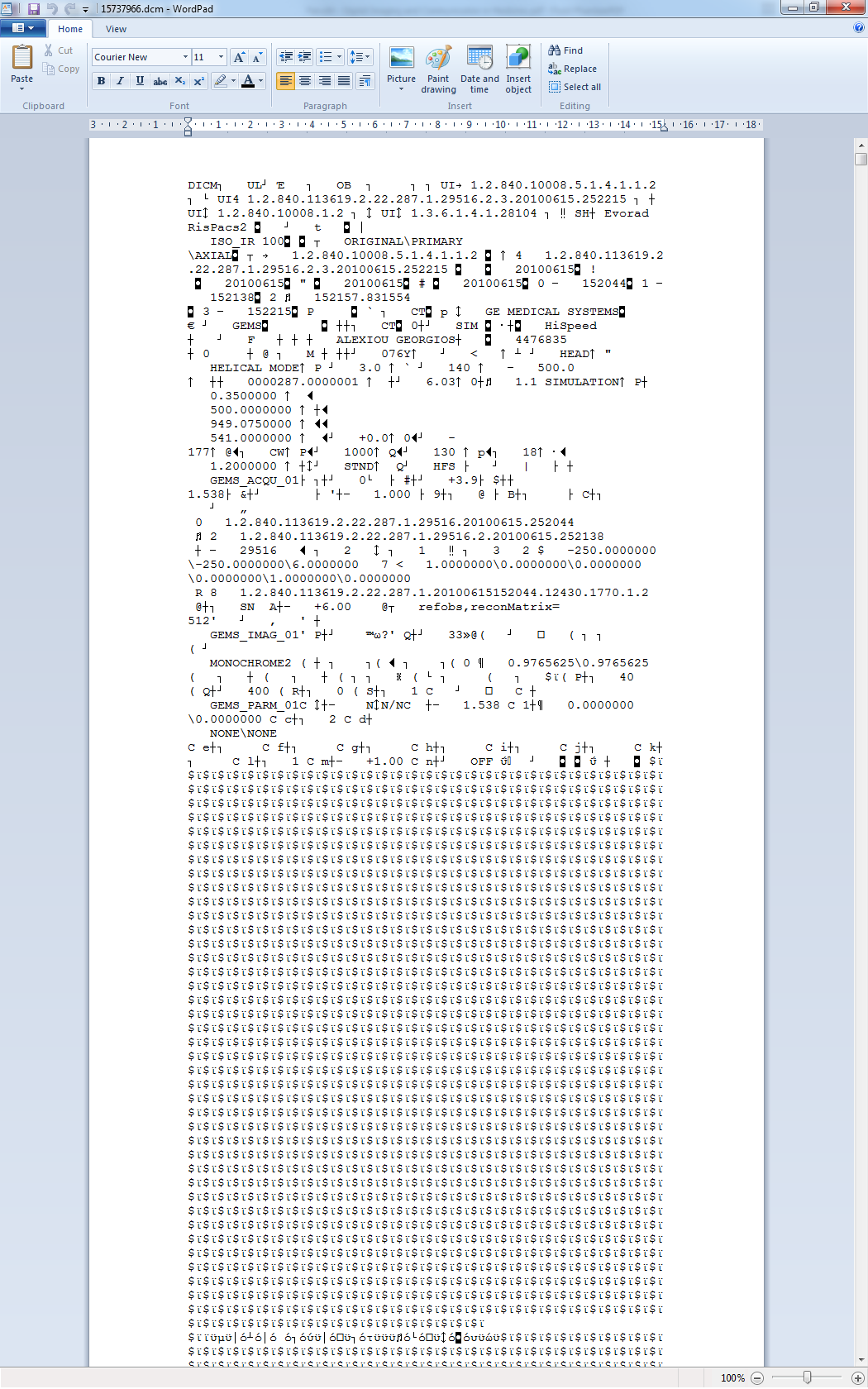 DICOM – Λεξικό Δεδομένων (9 από 13)
Το μήκος δεδομένων για κάθε VR (πλήθος χαρακτήρων για VR κειμένου) πρέπει να είναι άρτιος αριθμός.
Εάν το μήκος δεδομένων δεν είναι άρτιος αριθμός συμπληρώνεται κατάλληλα με ένα διάστημα στο τέλος.
Παράδειγμα : Αν το όνομα ασθενή είναι “Smith Joe”, δηλαδή αποτελείται από 9 χαρακτήρες, στο χαρακτηριστικό με tag (0010,0010) (Patient’s Name) θα αποθηκευθεί η τιμή “Smith^Joe ”, δηλαδή θα υπάρχει ένα διάστημα στο τέλος ώστε το πλήθος των χαρακτήρων να είναι άρτιο.
DICOM – Λεξικό Δεδομένων (10 από 13)
Τμήμα από το DICOM λεξικό δεδομένων.
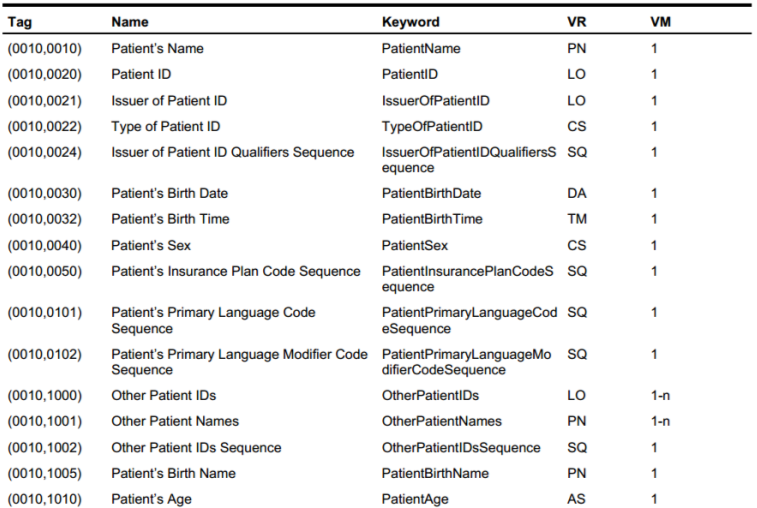 DICOM – Λεξικό Δεδομένων (11 από 13)
Η στήλη με την επικεφαλίδα VM (Value Multiplicity) ορίζει εάν το αντίστοιχο στοιχείο δεδομένων μπορεί να περιλαμβάνει μία ή περισσότερες τιμές.
Για παράδειγμα, το λεξικό δεδομένων DICOM ορίζει το Other Patient Names (άλλα ονόματα του ασθενή) με κωδικό (0010,1001) και αναπαράσταση τιμής PN, το οποίο έχει πολλαπλότητα 1-n, δηλαδή μπορεί να περιλαμβάνει περισσότερες από μία τιμές τύπου PN.
Σε περίπτωση πολλαπλών τιμών, οι τιμές αυτές πρέπει να διαχωρίζονται με το χαρακτήρα \ .
Π.χ. “Dr^Jekyll\Mr^Hide”.
DICOM – Λεξικό Δεδομένων (12 από 13)
Έστω ένας άρρεν ασθενής με το όνομα Joe Smith, ο οποίος έχει γεννηθεί στις 6 Αυγούστου 1954.
Η περιγραφή του ασθενή περιλαμβάνει τρία χαρακτηριστικά:
Όνομα,
Φύλο,
Ημερομηνία γέννησης.
DICOM – Λεξικό Δεδομένων (13 από 13)
Από το DICOM λεξικό δεδομένων βρίσκουμε ότι :
Το όνομα του ασθενή έχει tag (0010,0010) με VR PN,
Το φύλο έχει tag (0010,0040) με VR CS (συμβολοσειρά μέχρι 16 χαρακτήρες, όπου διαστήματα στην αρχή ή στο τέλος αγνοούνται και επιτρεπτοί χαρακτήρες είναι κεφαλαία, 0-9, διάστημα, κάτω παύλα (_)),
Η ημερομηνία γέννησης έχει tag (0010,0030) με VR DA.
Η περιγραφή των χαρακτηριστικών του ασθενή στη “γλώσσα” DICOM θα είναι :
(0010,0010)Smith^Joe (0010,0030)19540806(0010,0040)M
DICOM – Κωδικοποίηση (1 από 16)
Κωδικοποίηση: δημιουργία μίας ακολουθίας από bytes για ένα στοιχείο δεδομένων και της τιμής του.
Κάθε στοιχείο δεδομένων κωδικοποιείται και οι ακολουθίες των bytes συνενώνονται για να δημιουργήσουν το DICOM αρχείο.
Δύο βασικοί τύποι κωδικοποίησης :
Έμμεση αναπαράσταση τιμής (implicit VR),
Άμεση αναπαράσταση τιμής (explicit VR).
DICOM – Κωδικοποίηση (2 από 16)
Διάταξη bytes σε μορφή Little Endian :
Για έναν αριθμό που αποτελείται από πολλαπλά bytes (π.χ. ακέραιος χωρίς πρόσημο 32 bits), το λιγότερο σημαντικό byte θα κωδικοποιηθεί πρώτο με τα εναπομείναντα bytes να κωδικοποιούνται με αύξουσα σειρά σημαντικότητας.
Σε μία συμβολοσειρά χαρακτήρων, όπου κάθε χαρακτήρας αντιπροσωπεύεται από ένα byte, οι χαρακτήρες θα κωδικοποιηθούν με τη σειρά εμφάνισης στη συμβολοσειρά (από αριστερά προς τα δεξιά).
DICOM – Κωδικοποίηση (3 από 16)
Διάταξη bytes σε μορφή Big Endian :
Όπου για έναν αριθμό που αποτελείται από πολλαπλά bytes, το περισσότερο σημαντικό byte θα κωδικοποιηθεί πρώτο με τα εναπομείναντα bytes να κωδικοποιούνται με φθίνουσα σειρά σημαντικότητας.
Σε μία συμβολοσειρά χαρακτήρων, όπου κάθε χαρακτήρας αντιπροσωπεύεται από ένα byte, οι χαρακτήρες θα κωδικοποιηθούν με τη σειρά εμφάνισης στη συμβολοσειρά (από αριστερά προς τα δεξιά).
DICOM – Κωδικοποίηση (4 από 16)
Κωδικοποίηση έμμεσης αναπαράστασης τιμής (implicit VR).
DICOM – Κωδικοποίηση (5 από 16)
Παράδειγμα κωδικοποίησης έμμεσης αναπαράστασης τιμής (implicit VR) Little Endian.
tag (0010, 0010) (Patient’s Name) με τιμή “Smith^Joe ” (χωρίς τα εισαγωγικά)
DICOM – Κωδικοποίηση (6 από 16)
Κωδικοποίηση άμεσης αναπαράστασης τιμής (explicit VR) – όλα VR εκτός από OB, OW, OF, UT και UN.
DICOM – Κωδικοποίηση (7 από 16)
Παράδειγμα κωδικοποίηση άμεσης αναπαράστασης τιμής (explicit VR) Little Endian – όλα VR εκτός από OB, OW, OF, UT και UN.
tag (0010, 0010) (Patient’s Name) με τιμή “Smith^Joe ” (χωρίς τα εισαγωγικά)
DICOM – Κωδικοποίηση (8 από 16)
Κωδικοποίηση άμεσης αναπαράστασης τιμής (explicit VR) – OB, OW, OF, UT και UN.
DICOM – Κωδικοποίηση (9 από 16)
Παράδειγμα άμεσης κωδικοποίησης άμεσης αναπαράστασης τιμής (explicit VR) Little Endian – OB, OW, OF, UT και UN.
Εικόνα μεγέθους 256×256 = 65.536 (0x00010000) pixels, όπου χρησιμοποιείται ένα byte ανά pixel. Τότε, για κάθε pixel χρησιμοποιείται ο τύπος OB, το tag είναι (7FE0,0010).
DICOM – Κωδικοποίηση (10 από 16)
Άσκηση
Να γραφτούν οι implicit VR και explicit VR κωδικοποιήσεις για τα ακόλουθα στοιχεία δεδομένων :
(0008,0070) (Manufacturer) (VR: LO) με τιμή “LG”,
(0008,0020) (Study Date) (VR: DA) με τιμή “20050822”,
(0008,0060) (Modality) (VR: CS) με τιμή “CT”.
DICOM – Κωδικοποίηση (11 από 16)
Το πρότυπο DICOM επιτρέπει το φώλιασμα (nesting) αντικειμένων, δηλαδή ένα DICOM αντικείμενο μπορεί να περιλαμβάνει άλλα αντικείμενα DICOM, τα οποία με τη σειρά τους να περιλαμβάνουν αντικείμενα DICOM.
34
DICOM – Κωδικοποίηση (12 από 16)
DICOM object
SQ Data element
…
Data element
Data element
Data element
…
DICOM object
DICOM object
DICOM object
…
…
…
SQ Data element
Data element
Data element
DICOM object
DICOM object
DICOM object
Data element
Data element
Data element
…
…
…
DICOM – Κωδικοποίηση (13 από 16)
To φώλιασμα αντικειμένων γίνεται με χρήση στοιχείου με VR SQ.
H κωδικοποίηση ενός αντικειμένου εντός μίας ακολουθίας SQ γίνεται σύμφωνα με τους ακόλουθους κανόνες :
Κάθε αντικείμενο της ακολουθίας ξεκινάει με το tag (FFFE,E000) (4 bytes).
Tο tag (FFFE,E000) ακολουθείται από ένα πεδίο με 4 bytes. Το πεδίο αυτό μπορεί να περιέχει μία από τις επόμενες τιμές :
Το μέγεθος σε bytes του αντικειμένου.
Την τιμή FFFFFFFF, το οποίο σημαίνει ότι το μέγεθος του αντικειμένου δεν προσδιορίζεται. Στην περίπτωση αυτή, το τέλος του αντικειμένου σηματοδοτείται από την ακολουθία bytes (FFFE, E00D), μετά την οποία ακολουθούν 4 bytes με μηδέν.
DICOM – Κωδικοποίηση (14 από 16)
Κωδικοποίηση ενός αντικειμένου εντός μίας ακολουθίας SQ.
Παράδειγμα αντικειμένου εντός ακολουθίας SQ όπου το μέγεθος (σε bytes) του αντικειμένου ορίζεται σαφώς
DICOM – Κωδικοποίηση (15 από 16)
Κωδικοποίηση ενός αντικειμένου εντός μίας ακολουθίας SQ.
Παράδειγμα αντικειμένου εντός ακολουθίας SQ όπου το μέγεθος του αντικειμένου είναι απροσδιόριστο. Το τέλος του αντικειμένου σηματοδοτείται με χρήση του tag (FFFE,E00D) ακολουθούμενο από 0x00000000.
DICOM – Κωδικοποίηση (16 από 16)
Κωδικοποίηση ακολουθίας SQ.
Παράδειγμα κωδικοποίησης implicit VR στοιχείου δεδομένων SQ με καθορισμένο μήκος δεδομένων. Το στοιχείο περιλαμβάνει δύο απλά αντικείμενα των οποίων το μήκος τους προσδιορίζεται σαφώς.
DICOM Τύπος στοιχείων δεδομένων (1 από 5)
Το πρότυπο DICOM ορίζει πέντε τύπου στοιχείων δεδομένων, ανάλογα με τον εάν είναι υποχρεωτική ή όχι η παρουσία τους:
Τύπος 1: στοιχεία δεδομένων που θα πρέπει υποχρεωτικά να εμφανίζονται σε ένα αντικείμενο. Τα στοιχεία αυτά δεν μπορεί να είναι κενά και θα πρέπει να έχουν μία έγκυρη τιμή ανάλογα με το VR. Απουσία έγκυρης τιμής σημαίνει παραβίαση του προτύπου DICOM. Για παράδειγμα, το στοιχείο δεδομένων (0010,0020) “Patiend Id” (κωδικός ασθενή) πρέπει υποχρεωτικά να εμφανίζεται πάντα και να έχει κενή τιμή και άρα είναι τύπου 1.
DICOM Τύπος στοιχείων δεδομένων (2 από 5)
Τύπος 1C : τα στοιχεία δεδομένων της κατηγορίας αυτής θα πρέπει να συμπεριλαμβάνονται σε ένα αντικείμενο υπό ορισμένες συνθήκες. Εάν πρέπει να υπάρχουν θα πρέπει να λαμβάνουν μία έγκυρη τιμή σύμφωνα με το VR. Για παράδειγμα, το στοιχείο δεδομένων (0028,2110) “Image Lossy Compression” (συμπίεση εικόνας με απώλειας) αφορά εικόνες που έχουν υποστεί συμπίεση και επομένως είναι τύπου 1C.
DICOM Τύπος στοιχείων δεδομένων (3 από 5)
Τύπος 2 :  αφορά στοιχεία δεδομένων που θα πρέπει να εμφανίζονται σε ένα αντικείμενο, αλλά μπορεί να μην έχουν τιμή. Για παράδειγμα, το στοιχείο δεδομένων (0010,0010) “Patient Name” πρέπει να εμφανίζεται αλλά μπορεί να είναι κενό και άρα είναι τύπου 2.
DICOM Τύπος στοιχείων δεδομένων (4 από 5)
Τύπος 2C : τα στοιχεία δεδομένων αυτού του τύπου θα πρέπει να συμπεριλαμβάνονται σε ένα αντικείμενο υπό συνθήκες. Εάν συμπεριλαμβάνονται, μπορεί να είναι κενά. Για παράδειγμα το στοιχείο δεδομένων (0018,0082) “Inversion Time” (χρόνος αντιστροφής) απαιτείται μόνο όταν το στοιχείο δεδομένων (0018,0020) “Scanning Sequence” (ακολουθία σάρωσης) έχει την τιμή “IR”, διαφορετικά δεν απαιτείται η παρουσία του.
Τύπος 3 : αφορά σε προαιρετικά στοιχεία δεδομένων. Δεν είναι υποχρεωτική η παρουσία τους και ακόμα και εάν είναι παρόντα μπορεί να μην έχουν τιμή.
DICOM Τύπος στοιχείων δεδομένων (5 από 5)
Οι πέντε τύπου συνοψίζονται στον πίνακα.
DICOM - Μοναδικά Αναγνωριστικά (1 από 3)
Πολλές φορές στην κλινική πράξη, μία εικόνα ενός ασθενή παραλλάσσεται δημιουργώντας ένα ή περισσότερα αντίγραφα.
Αντίγραφο μίας εικόνας στο οποίο ο ιατρός έχει σημειώσει ένα κλινικό εύρημα. 
Συμπιεσμένη έκδοση μίας εικόνας με σκοπό τη μετάδοσής στο πλαίσιο μίας εφαρμογής τηλεϊατρικής. 
Αντίγραφο της εικόνας το οποίο να αποθηκευθεί για ασφάλεια σε ένα αποθετήριο εικόνων.
DICOM - Μοναδικά Αναγνωριστικά (2 από 3)
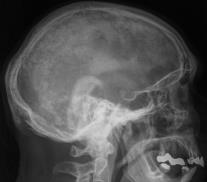 Παραλλαγές μίας  εικόνας. Κάθε εικόνα χρειάζεται διαφορετικό αναγνωριστικό.
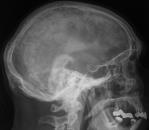 Compressed instance for teleradiology
Manually edited instance for review
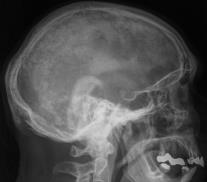 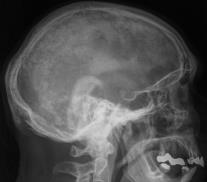 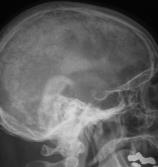 Original image of Joe Smith on main PACS archive
Cropped instance for report
Backup instance on another archive
Αναδημιουργία από “Paget’s Disease”, from Rappod, διαθέσιμο με άδεια CC BY-NC 2.5
DICOM - Μοναδικά Αναγνωριστικά (3 από 3)
Η αρχική εικόνα και κάθε παραλλαγή της πρέπει να λάβουν από ένα μοναδικό αναγνωριστικό (Unique Identifier - UID).
Τα μοναδικά χαρακτηριστικά δεν χρησιμοποιούνται μόνο για μεμονωμένες εικόνες αλλά και για σειρές εικόνων, εξετάσεις σε πρωτόκολλα ανταλλαγής δεδομένων κ.α.
Κάθε μοναδικό αναγνωριστικό είναι μία συμβολοσειρά που περιλαμβάνει αριθμούς και τελείες και είναι σύμφωνο με VR UI  (π.χ. “1.2.840.10008.1.2”).
DICOM - Ιεράρχηση πληροφοριών (1 από 3)
Το πρότυπο DICOM χρησιμοποιεί ένα ιεραρχικό μοντέλο για τη δόμηση των πληροφοριών που αφορούν σε έναν ασθενή και στις εξετάσεις τους.
Ένας ασθενής κάνει μία ή περισσότερες εξετάσεις.
Κάθε εξέταση περιλαμβάνει μία ή περισσότερες σειρές εικόνων.
Κάθε σειρά εικόνων περιλαμβάνει μία ή περισσότερες εικόνες.
DICOM - Ιεράρχηση πληροφοριών (2 από 3)
Ασθενής
Patient ID (0010,0020)
Εξέταση
Study Instance UID (0020,000D)
Εξέταση
Study Instance UID (0020,000D)
Σειρά εικόνων
Series Instane UID
(0020,000E)
Σειρά εικόνων
Series Instane UID
(0020,000E)
Σειρά εικόνων
Series Instane UID
(0020,000E)
Εικόνα
Image SOP Instance
UID (0008,0018)
Εικόνα
Image SOP Instance
UID (0008,0018)
Εικόνα
Image SOP Instance
UID (0008,0018)
Εικόνα
Image SOP Instance
UID (0008,0018)
DICOM - Ιεράρχηση πληροφοριών (3 από 3)
Σε κάθε ένα από τα τέσσερα επίπεδα της ιεραρχίας (ασθενής, εξέταση, σειρά εικόνων, εικόνα) ανατίθεται ένα αναγνωριστικό που προσδιορίζει το επίπεδο με μοναδικό τρόπο :
Στο επίπεδο του ασθενή, το αναγνωριστικό αυτό είναι ο κωδικός ασθενή Patient ID (0010,0020).
Στο επίπεδο της εξέτασης κάθε εξέταση έχει ένα μοναδικό αναγνωριστικό που είναι στο tag (0020,000D) Study Instance UID.
Κάθε σειρά εικόνων έχει το αναγνωριστικό (0020,000Ε) Series Instance UID.
Κάθε εικόνα έχει το αναγνωριστικό (0008,0018) “Image SOP Instance UID.
DICOM (5 από 5)
Το πρότυπο DICOM στηρίζεται σε μία ιεραρχική οργάνωση των δεδομένων για τη δημιουργία ενός αντικειμένου :
Τα στοιχεία δεδομένων χρησιμοποιούνται για την κατασκευή δομικών μονάδων πληροφοριών (information modules),
Δομικές μονάδες πληροφορίας ομαδοποιούνται για να σχηματίσουν οντότητες πληροφοριών (Information Entities - IEs),
Οντότητες πληροφοριών συνενώνονται για να σχηματίσουν ορισμούς αντικειμένων πληροφοριών (Information Object Definitions - IODs).
DICOM - Δομικές μονάδες πληροφοριών (1 από 2)
Οι δομικές μονάδες πληροφοριών (information modules) παρέχουν το πρώτο και πιο σημαντικό επίπεδο οργάνωσης στοιχείων δεδομένων.
Υπάρχουν περίπου 100 δομικές μονάδες, οι οποίες ορίζονται στο τόμο 3 του προτύπου.
Δεν απαιτείται οι δομικές μονάδες πληροφοριών να περιέχουν τιμές για κάθε στοιχείο δεδομένων που τις απαρτίζουν. Απλώς, παρέχουν ένα οργανωμένο τρόπο συλλογής σχετικών δεδομένων.
DICOM - Δομικές μονάδες πληροφοριών (2 από 2)
Παράδειγμα δομικής μονάδας.
Patient Identification Module
DICOM - Οντότητες πληροφοριών
Οι οντότητες πληροφοριών (Information Entities - IEs) απαρτίζονται από δομικές μονάδες  πληροφοριών.
Για παράδειγμα, το πρότυπο DICOM ορίζει ότι το IE Common Patient περιλαμβάνει τις δομικές μονάδες Patient Module, Specimen Identification Module και Clinical Trial Subject Module.
DICOMΟρισμοί αντικειμένων πληροφοριών (1 από 5)
Οι ορισμοί αντικειμένων πληροφοριών (Information Object Definitions - IODs) αποτελούνται από οντότητες πληροφοριών και είναι στην κορυφή της ιεραρχίας οργάνωσης πληροφοριών.
Στην ουσία ορίζουν τα αντικείμενα που χρησιμοποιούνται από το πρότυπο DICOM.
Τα IODs αναπαριστούν τους πιο συνήθεις τύπους δεδομένων στην ψηφιακή απεικόνιση, όπως για παράδειγμα εικόνες από διάφορες απεικονιστικές τεχνικές.
DICOMΟρισμοί αντικειμένων πληροφοριών (2 από 5)
Παράδειγμα - IOD εξέταση αξονικής τομογραφίας
DICOMΟρισμοί αντικειμένων πληροφοριών (3 από 5)
Παράδειγμα IOD εικόνας MR.
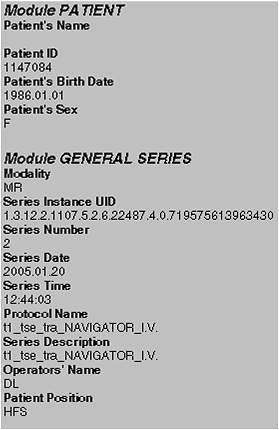 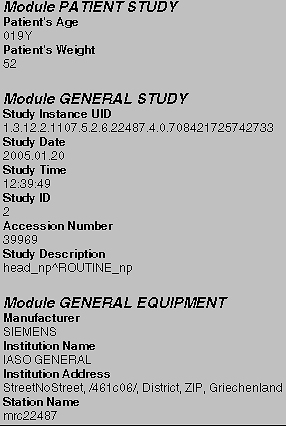 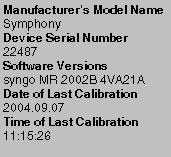 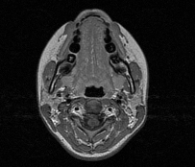 DICOMΟρισμοί αντικειμένων πληροφοριών (4 από 5)
Παράδειγμα IOD εικόνας MR.
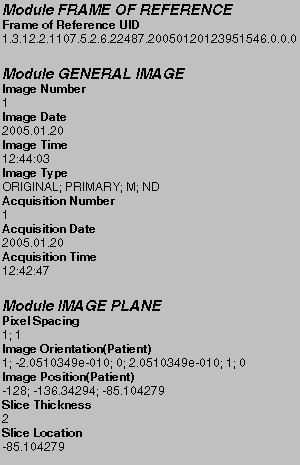 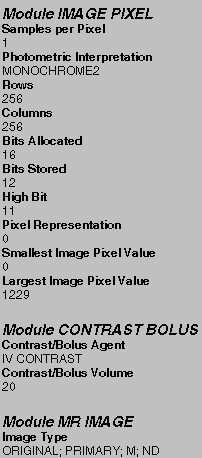 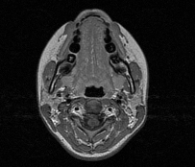 DICOMΟρισμοί αντικειμένων πληροφοριών (5 από 5)
Παράδειγμα IOD εικόνας MR.
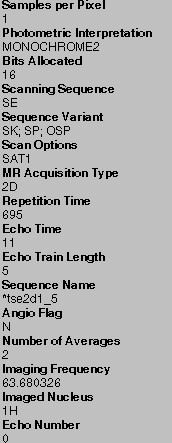 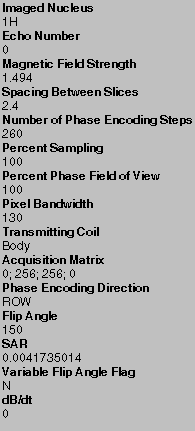 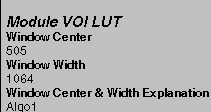 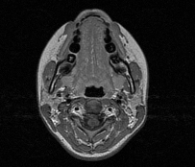 Τέλος Ενότητας
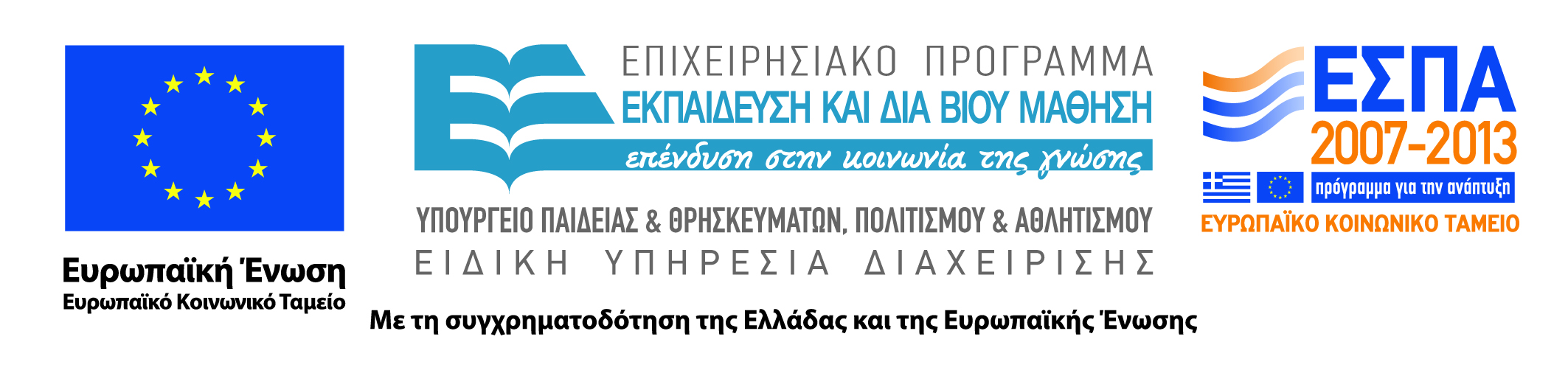 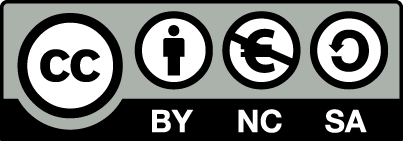 Σημειώματα
Σημείωμα Αναφοράς
Copyright Τεχνολογικό Εκπαιδευτικό Ίδρυμα Αθήνας, Παντελής Ασβεστάς 2014. Παντελής Ασβεστάς. «Ιατρική Πληροφορική - Θ. Ενότητα 9: Πρότυπο DICOM – Data Dictionary, VR, Tags, Imlpicit and Explicit VR, Information modyles, Ies, IODs». Έκδοση: 1.0. Αθήνα 2014. Διαθέσιμο από τη δικτυακή διεύθυνση: ocp.teiath.gr.
Σημείωμα Αδειοδότησης
Το παρόν υλικό διατίθεται με τους όρους της άδειας χρήσης Creative Commons Αναφορά, Μη Εμπορική Χρήση Παρόμοια Διανομή 4.0 [1] ή μεταγενέστερη, Διεθνής Έκδοση.   Εξαιρούνται τα αυτοτελή έργα τρίτων π.χ. φωτογραφίες, διαγράμματα κ.λ.π.,  τα οποία εμπεριέχονται σε αυτό και τα οποία αναφέρονται μαζί με τους όρους χρήσης τους στο «Σημείωμα Χρήσης Έργων Τρίτων».
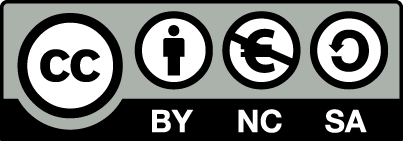 [1] http://creativecommons.org/licenses/by-nc-sa/4.0/ 

Ως Μη Εμπορική ορίζεται η χρήση:
που δεν περιλαμβάνει άμεσο ή έμμεσο οικονομικό όφελος από την χρήση του έργου, για το διανομέα του έργου και αδειοδόχο
που δεν περιλαμβάνει οικονομική συναλλαγή ως προϋπόθεση για τη χρήση ή πρόσβαση στο έργο
που δεν προσπορίζει στο διανομέα του έργου και αδειοδόχο έμμεσο οικονομικό όφελος (π.χ. διαφημίσεις) από την προβολή του έργου σε διαδικτυακό τόπο

Ο δικαιούχος μπορεί να παρέχει στον αδειοδόχο ξεχωριστή άδεια να χρησιμοποιεί το έργο για εμπορική χρήση, εφόσον αυτό του ζητηθεί.
Διατήρηση Σημειωμάτων
Οποιαδήποτε αναπαραγωγή ή διασκευή του υλικού θα πρέπει να συμπεριλαμβάνει:
το Σημείωμα Αναφοράς
το Σημείωμα Αδειοδότησης
τη δήλωση Διατήρησης Σημειωμάτων
το Σημείωμα Χρήσης Έργων Τρίτων (εφόσον υπάρχει)
μαζί με τους συνοδευόμενους υπερσυνδέσμους.
Χρηματοδότηση
Το παρόν εκπαιδευτικό υλικό έχει αναπτυχθεί στo πλαίσιo του εκπαιδευτικού έργου του διδάσκοντα.
Το έργο «Ανοικτά Ακαδημαϊκά Μαθήματα στο ΤΕΙ Αθηνών» έχει χρηματοδοτήσει μόνο την αναδιαμόρφωση του εκπαιδευτικού υλικού. 
Το έργο υλοποιείται στο πλαίσιο του Επιχειρησιακού Προγράμματος «Εκπαίδευση και Δια Βίου Μάθηση» και συγχρηματοδοτείται από την Ευρωπαϊκή Ένωση (Ευρωπαϊκό Κοινωνικό Ταμείο) και από εθνικούς πόρους.
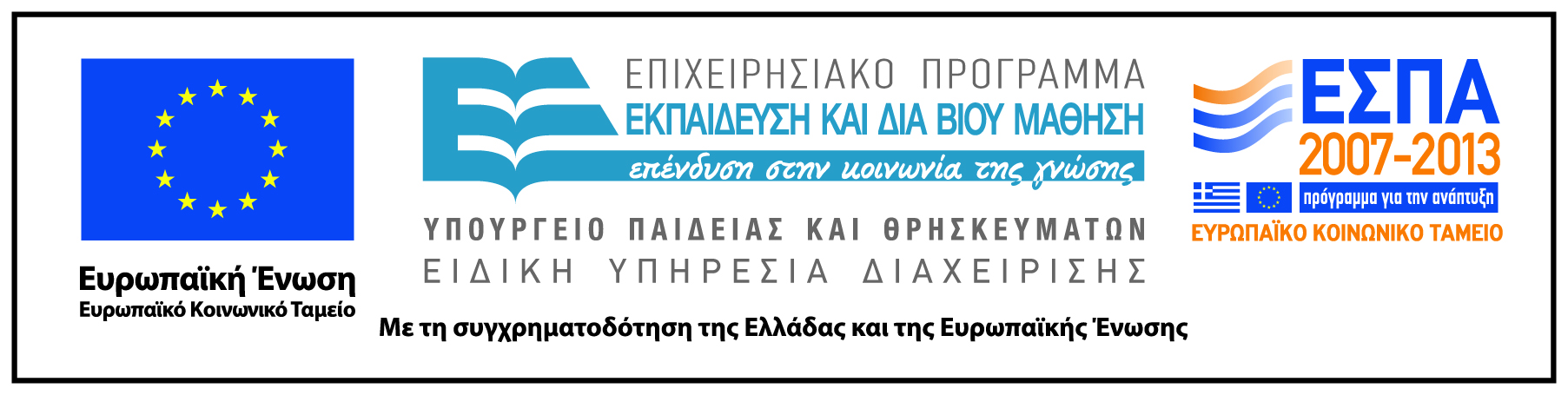